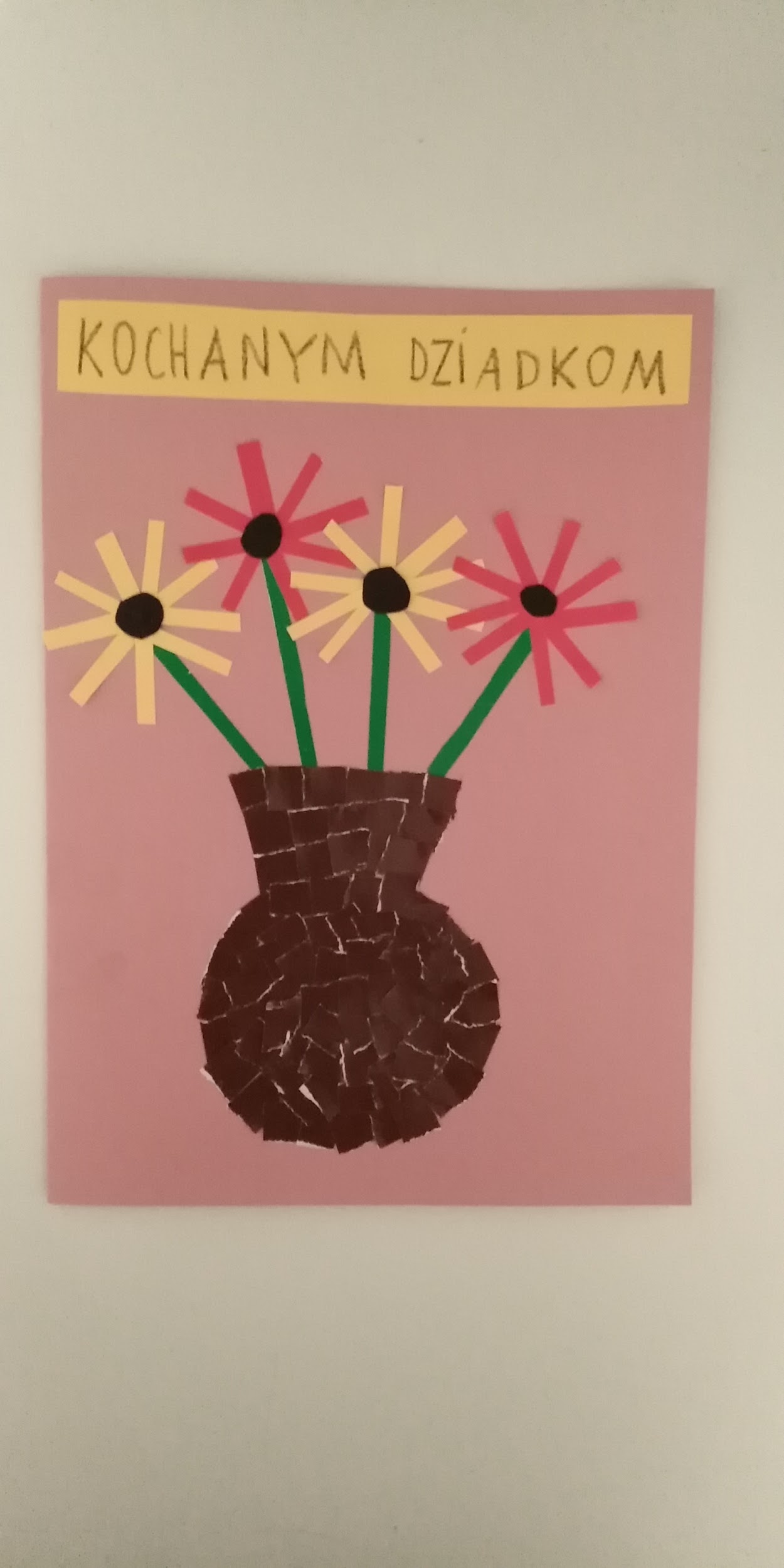 Kartki dla naszych dziadków.
zjednoczone siły klas 5
Wojtek 5A
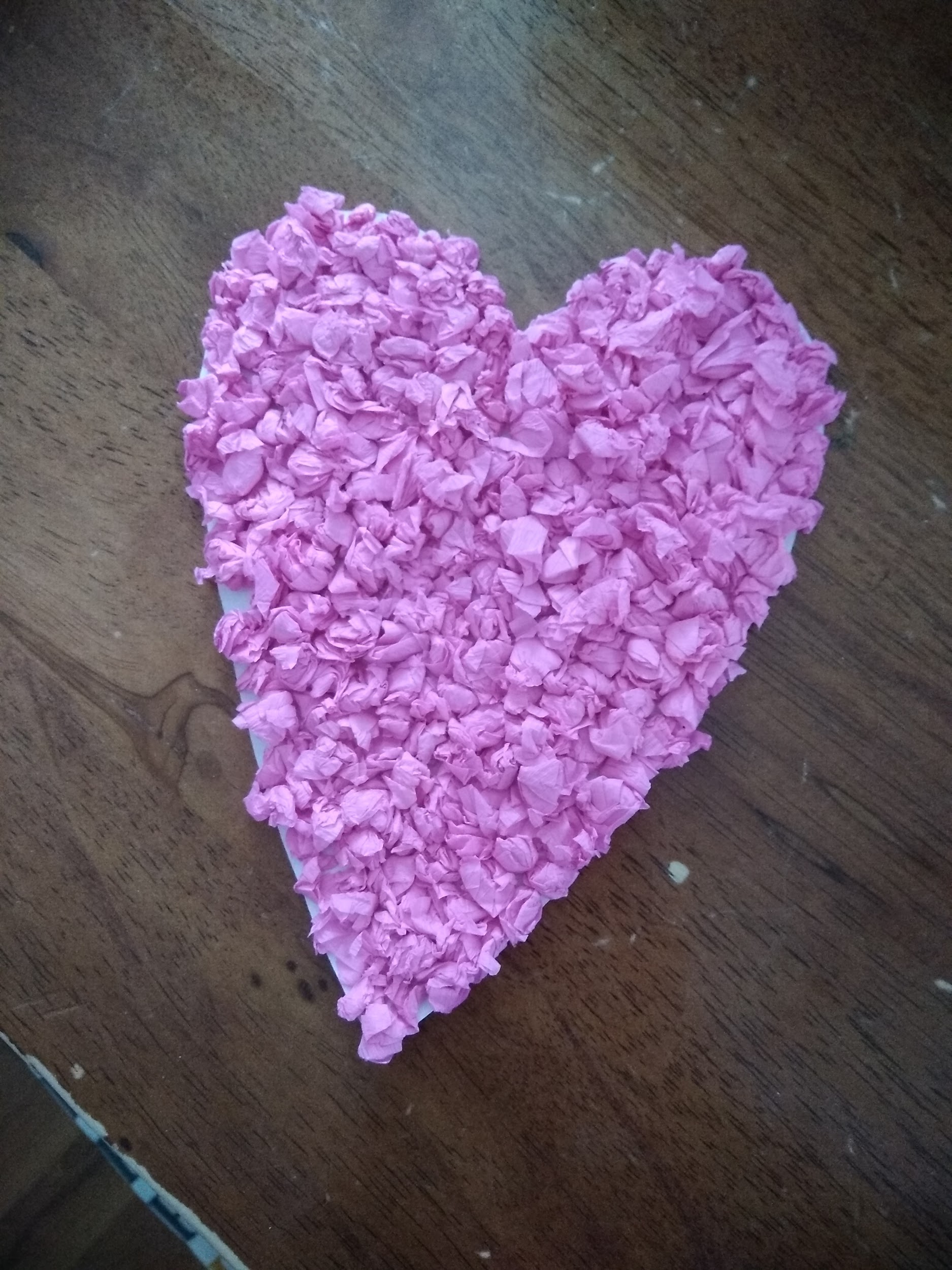 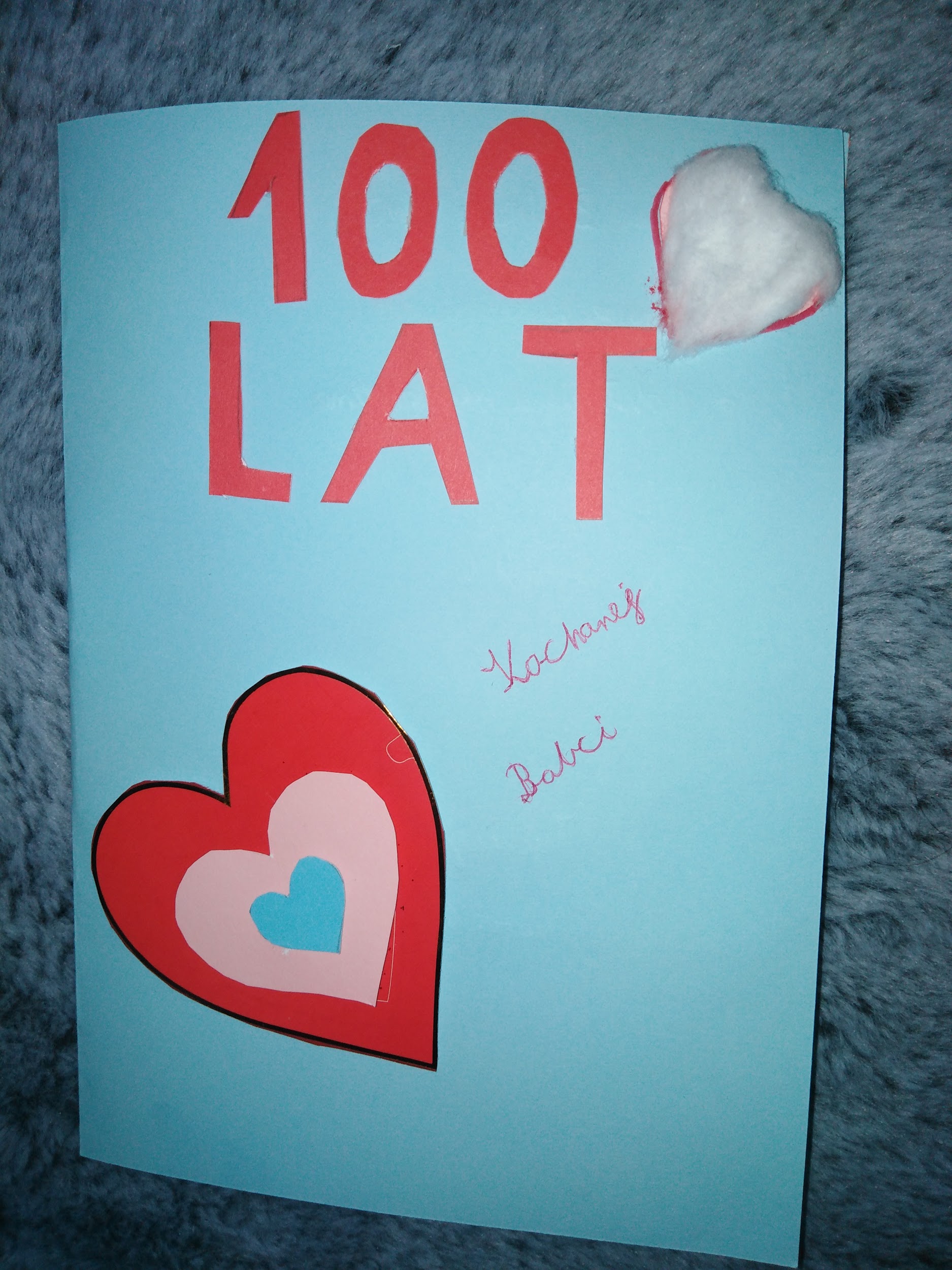 Nikola 5C
Dawid 5B
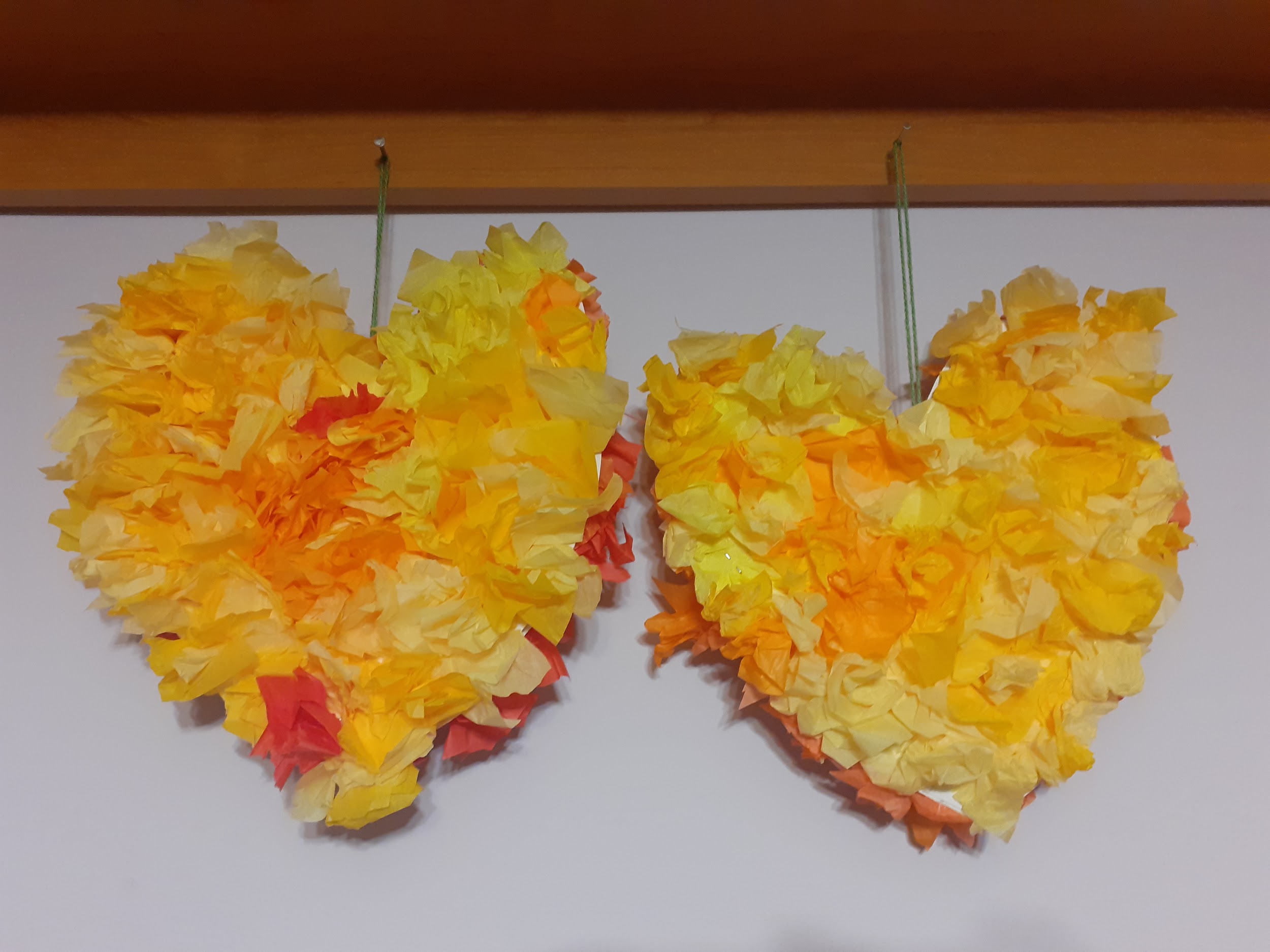 Agata 5B
Zosia 5C
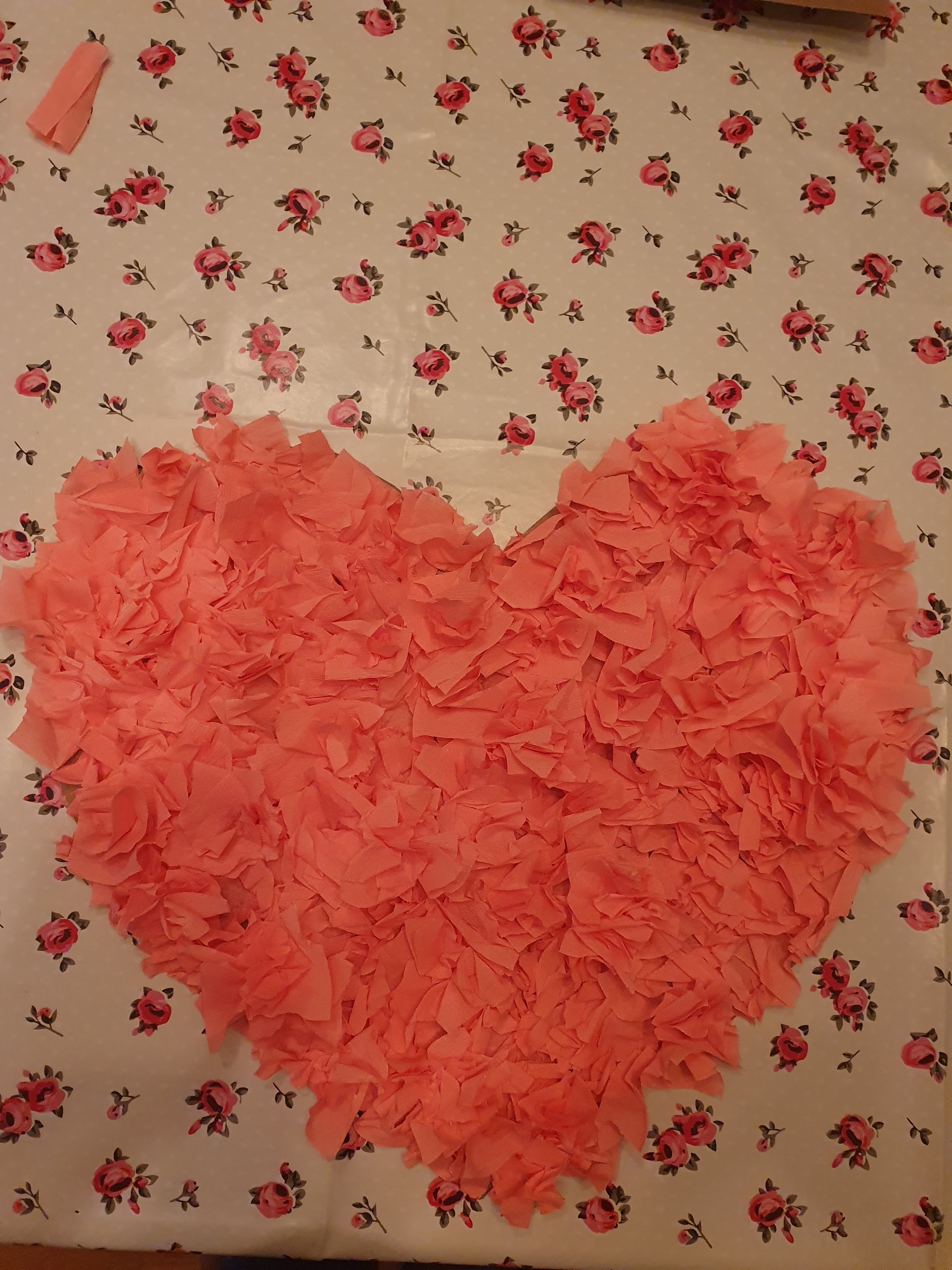 Kacper 5C
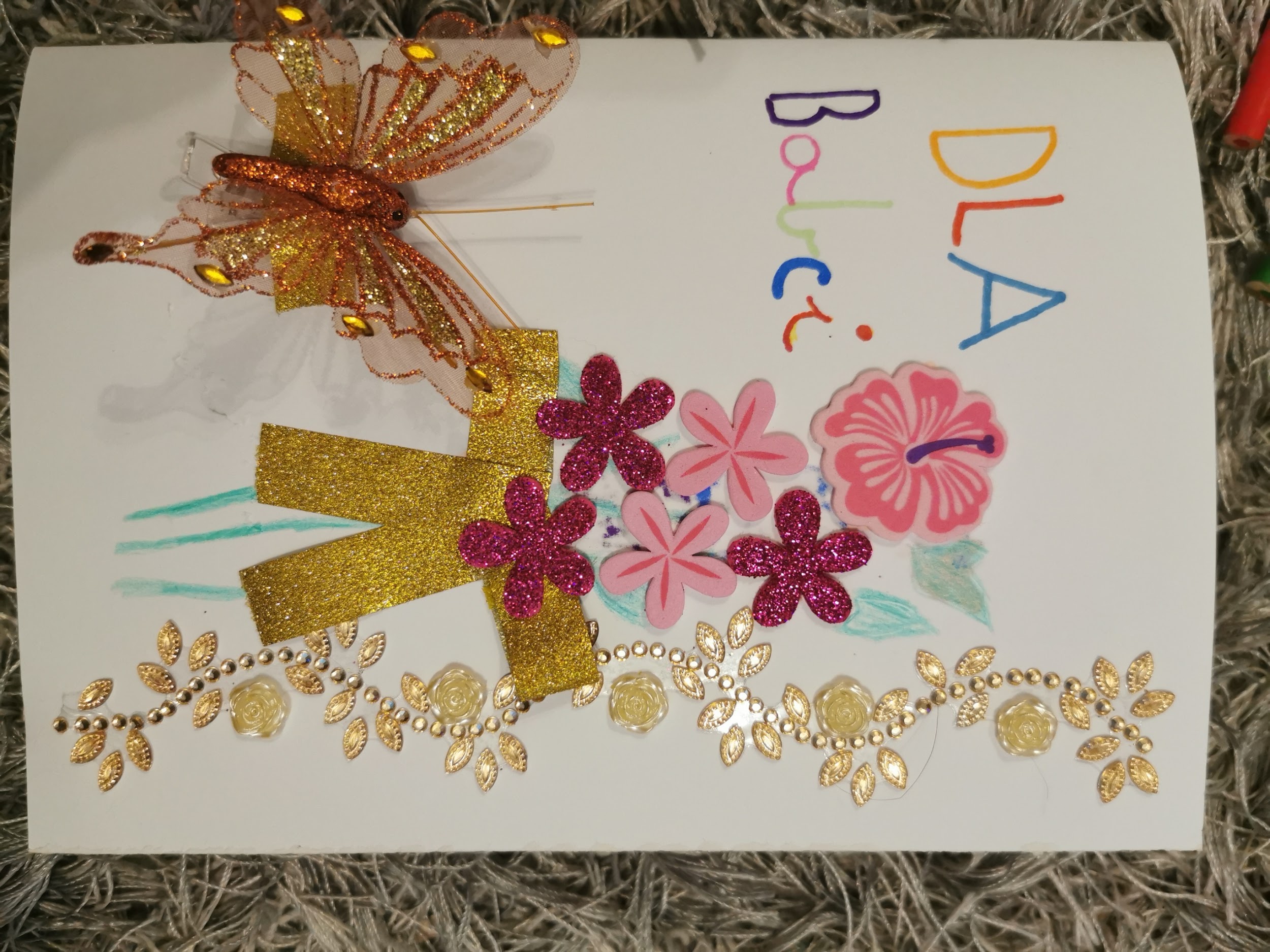 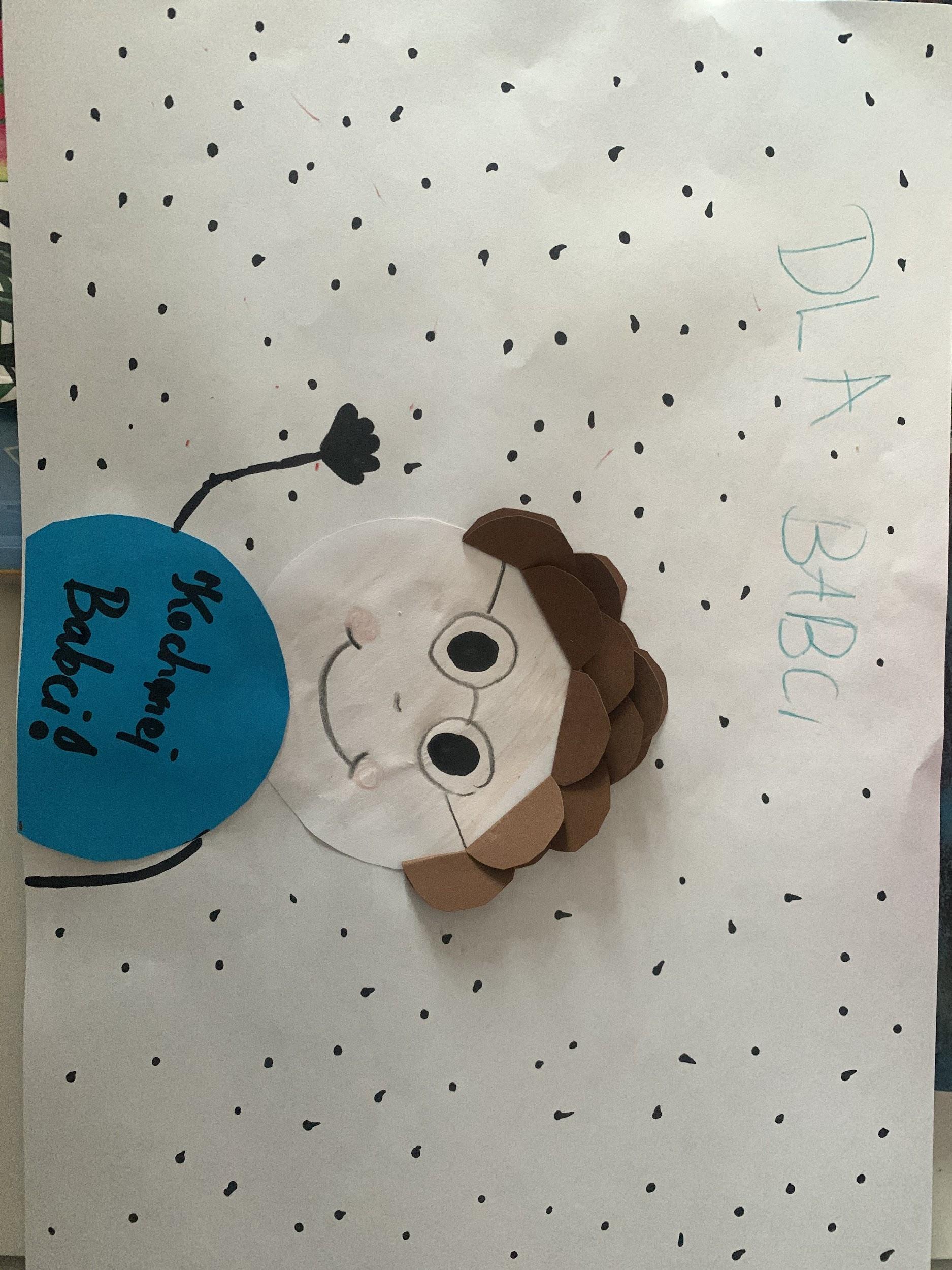 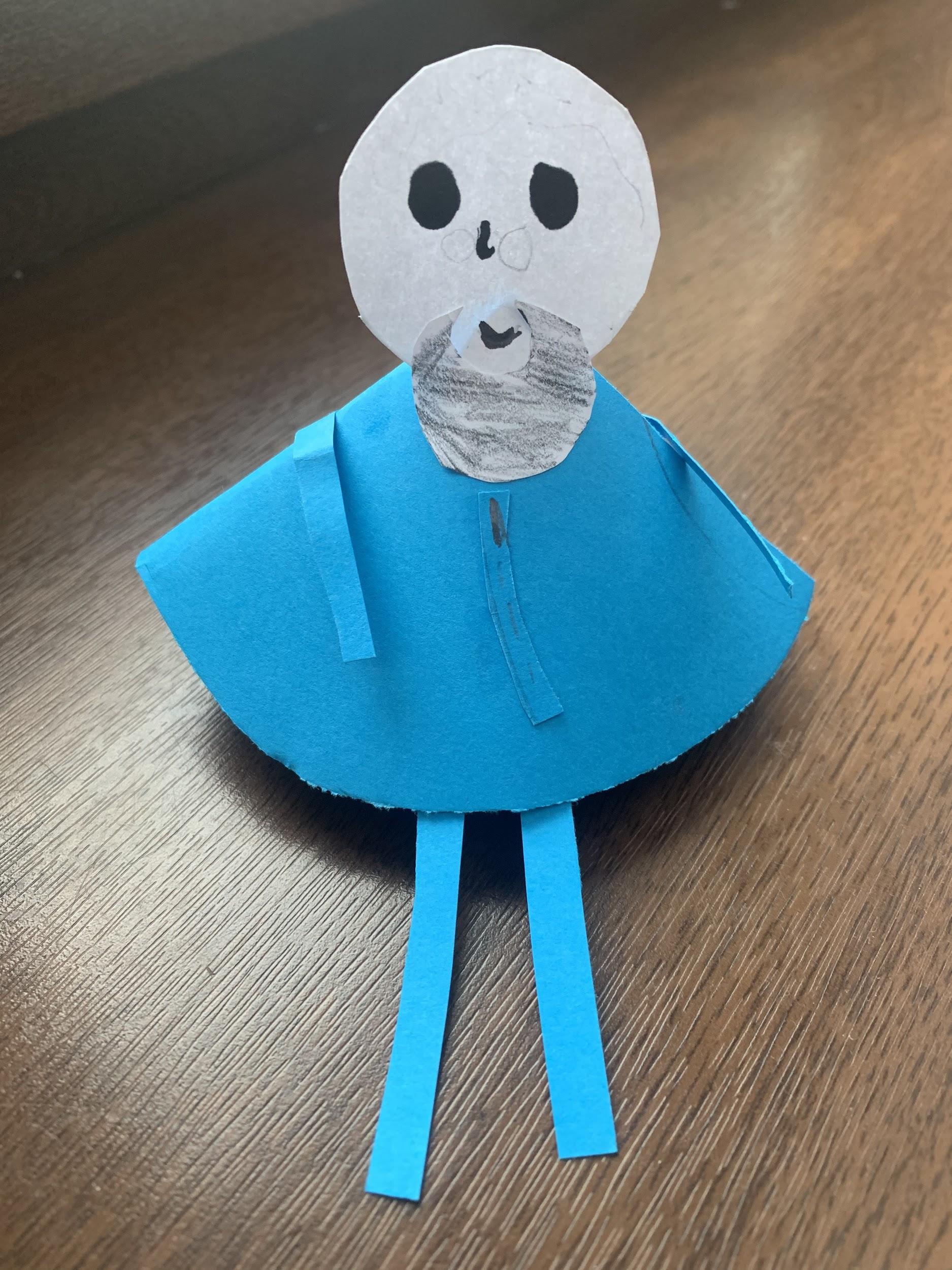 Hania 5C
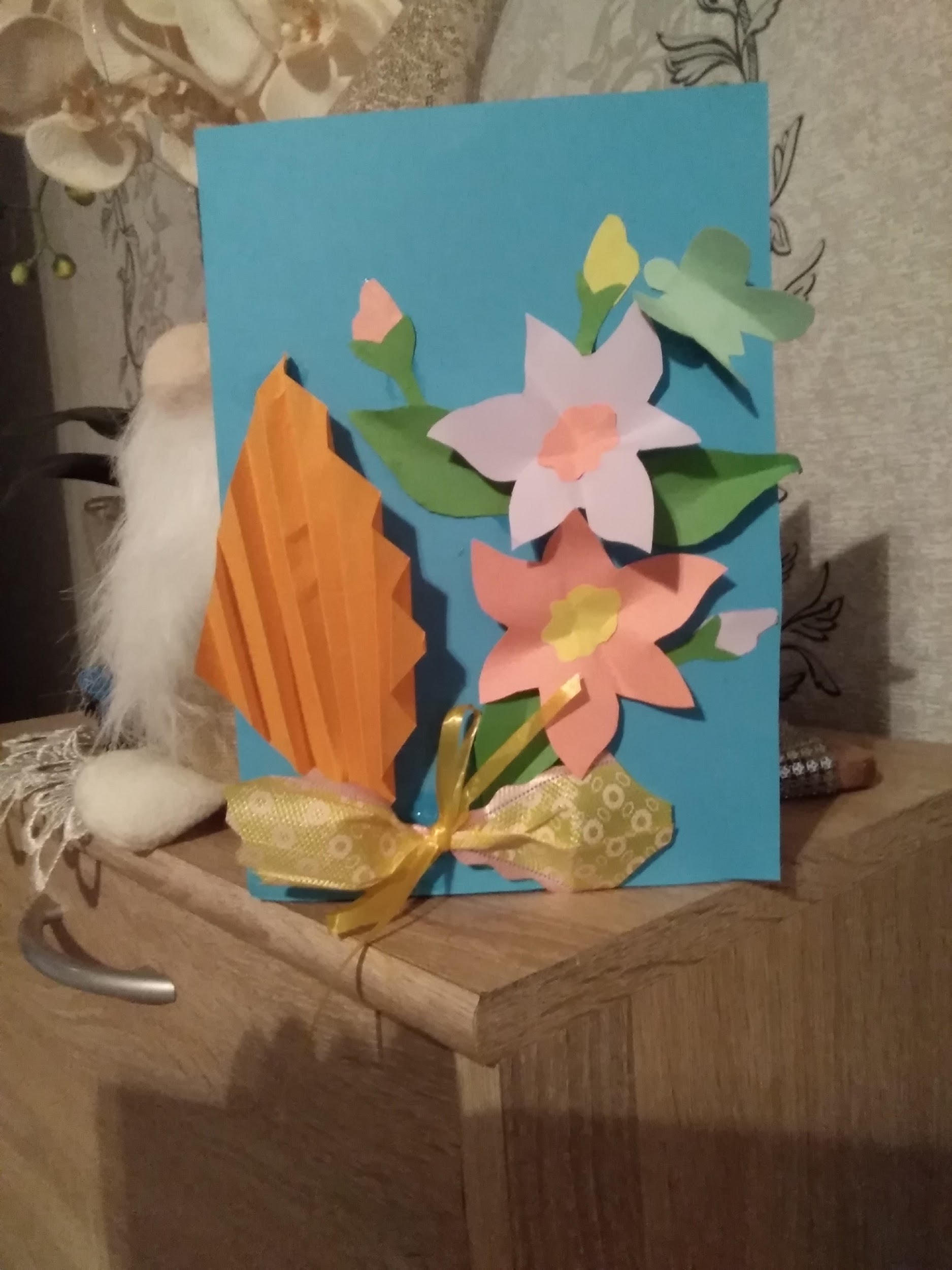 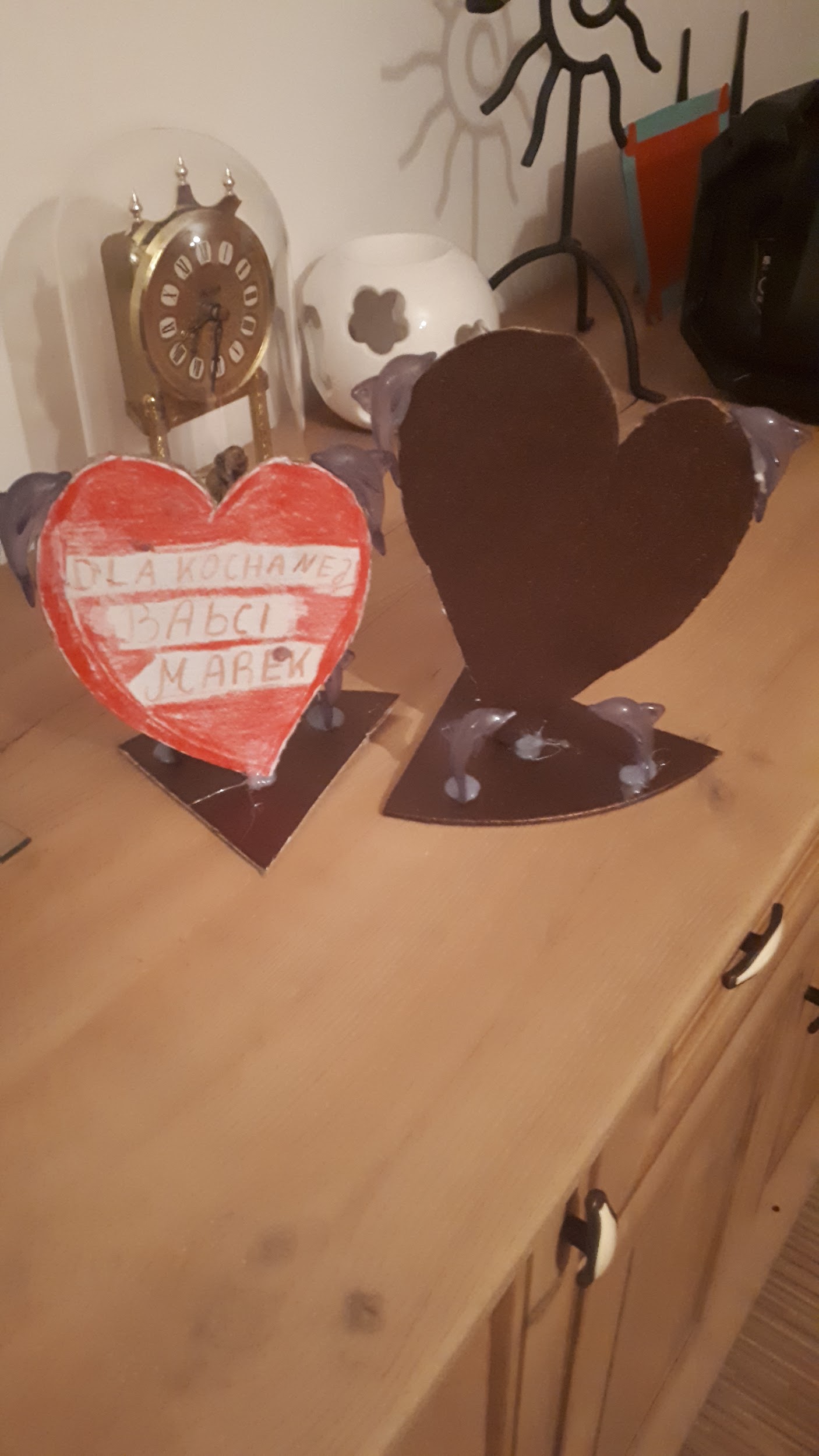 Nikodem 5B
Marek 5C
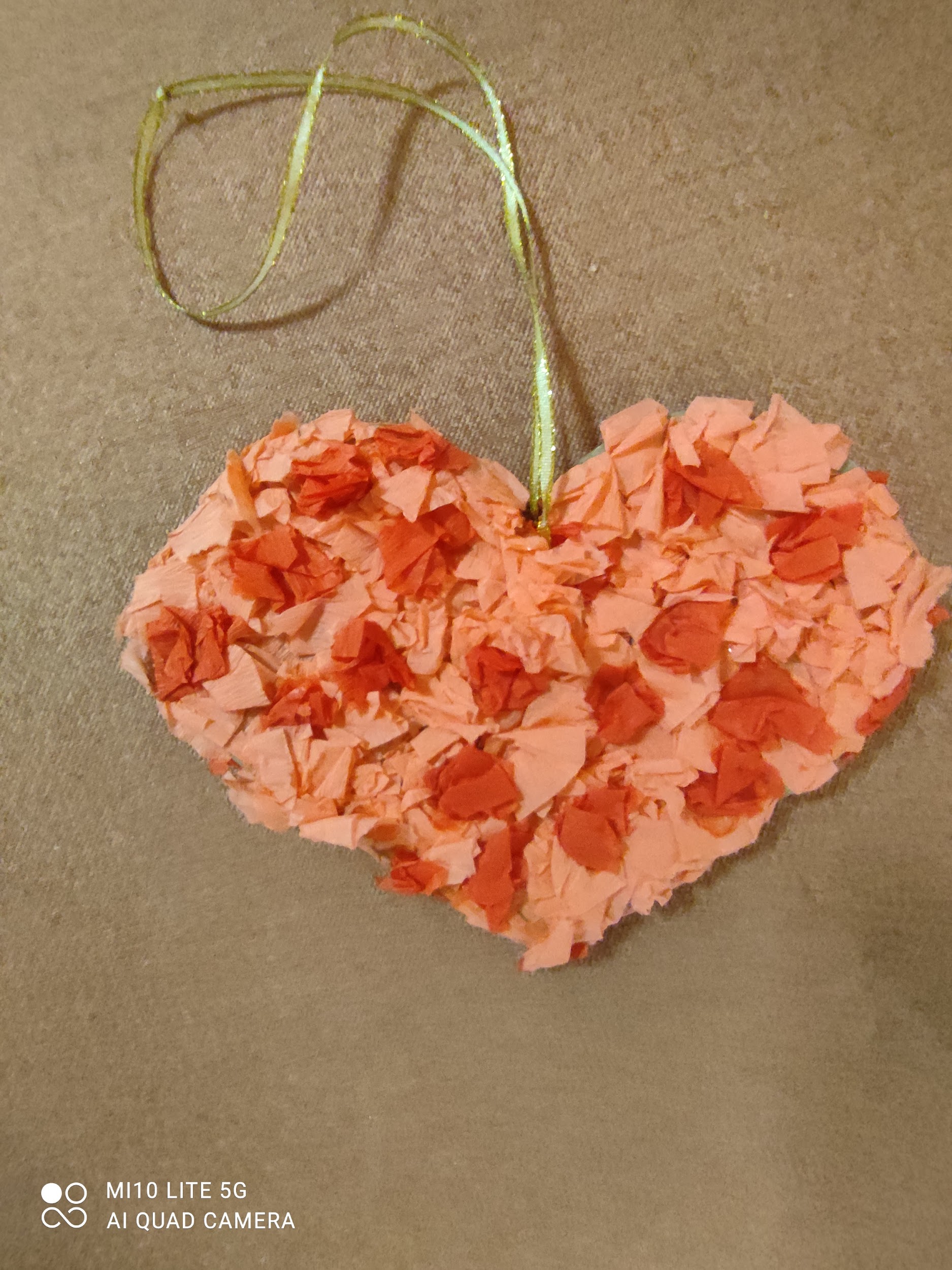 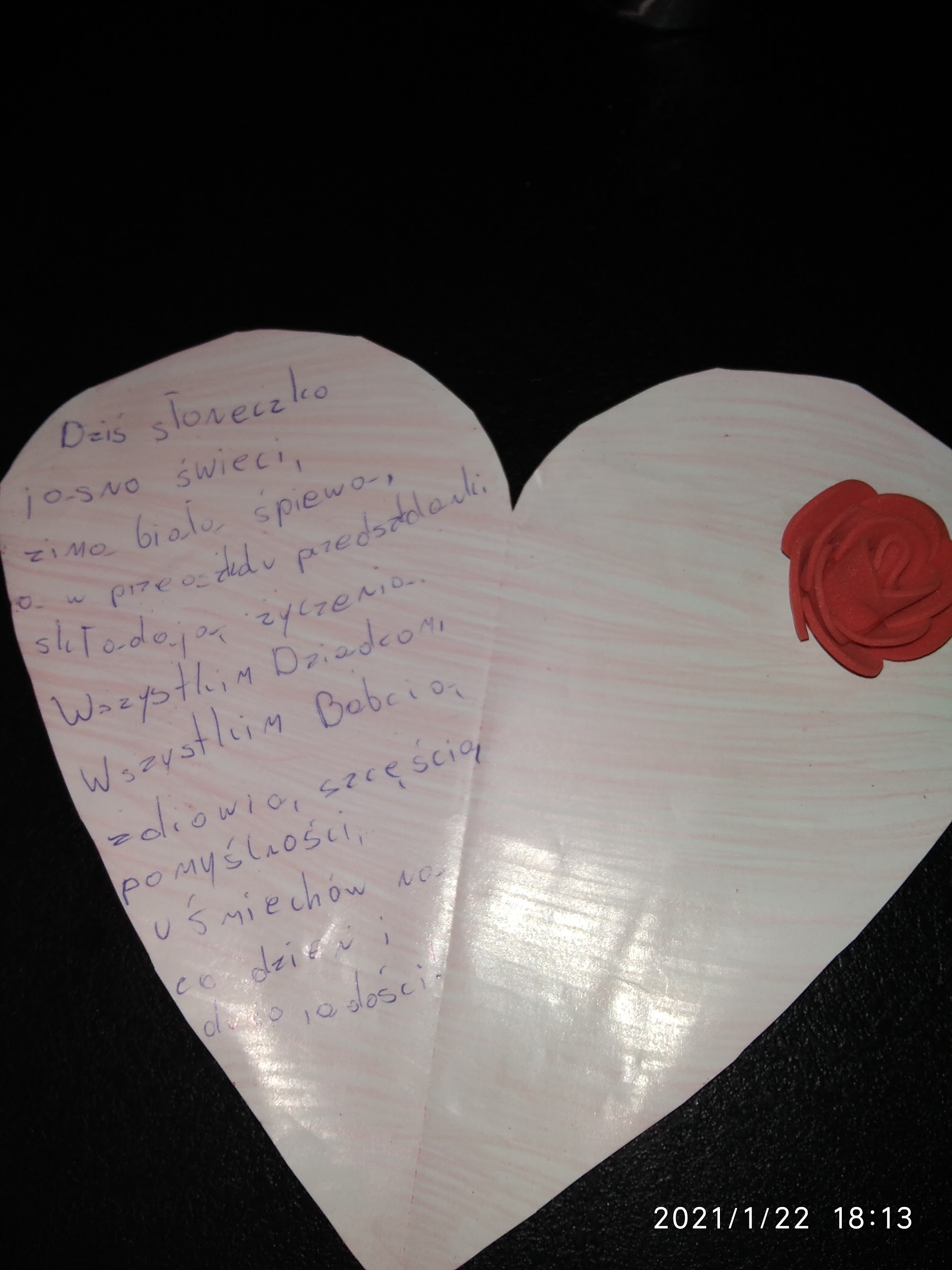 Maja 5A
Hania 5A
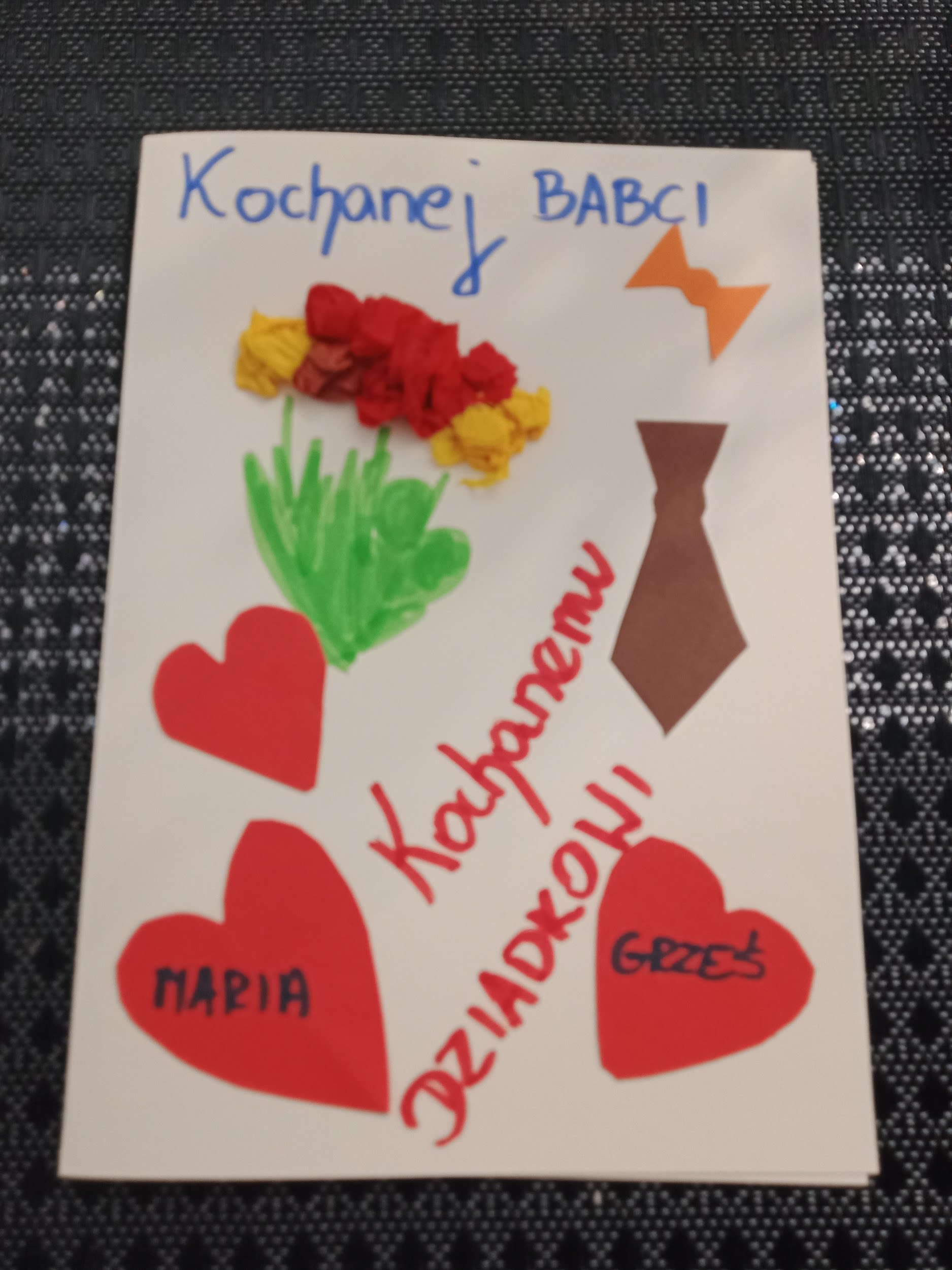 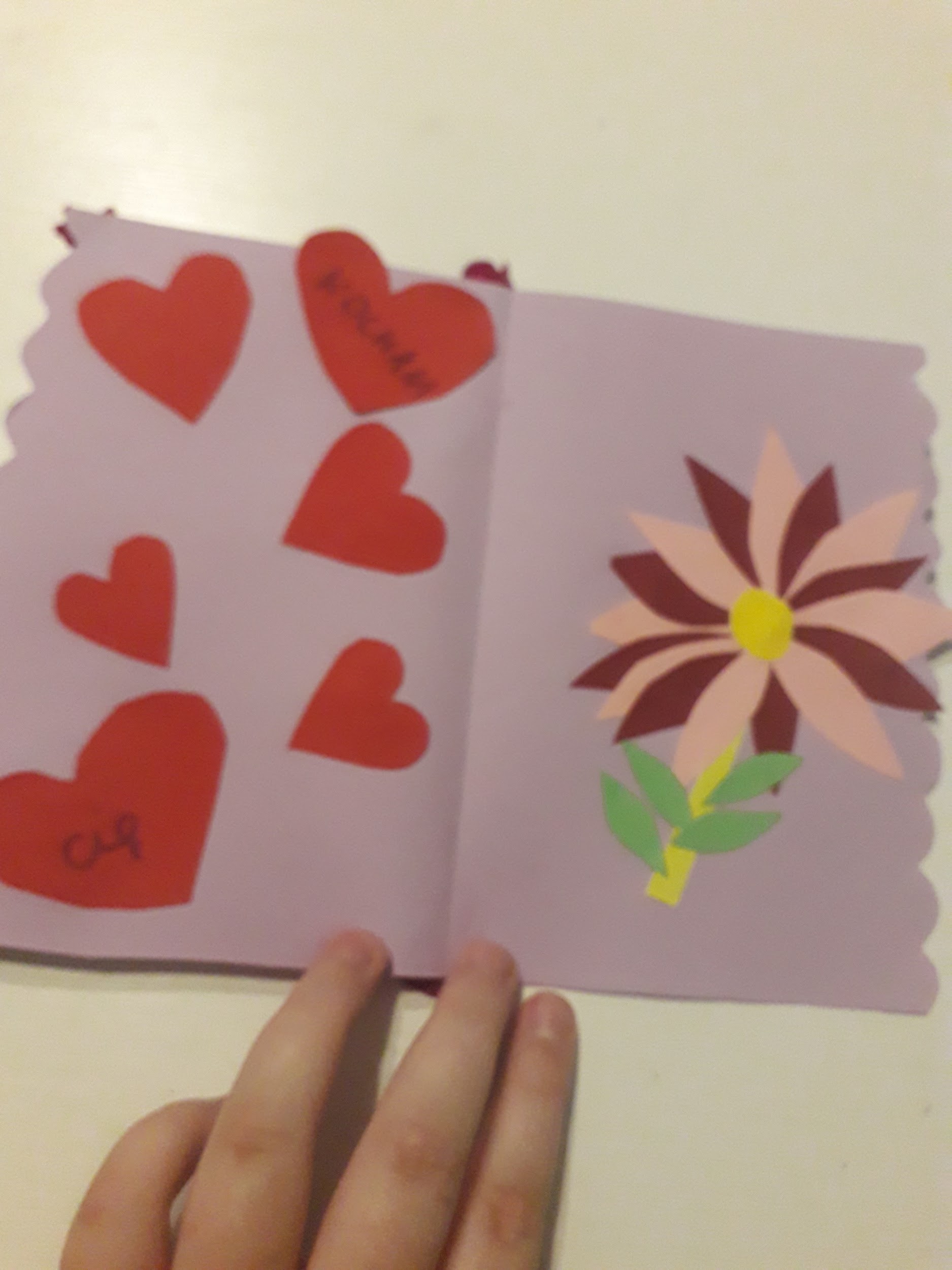 Hubert 5C
Klaudia 5C
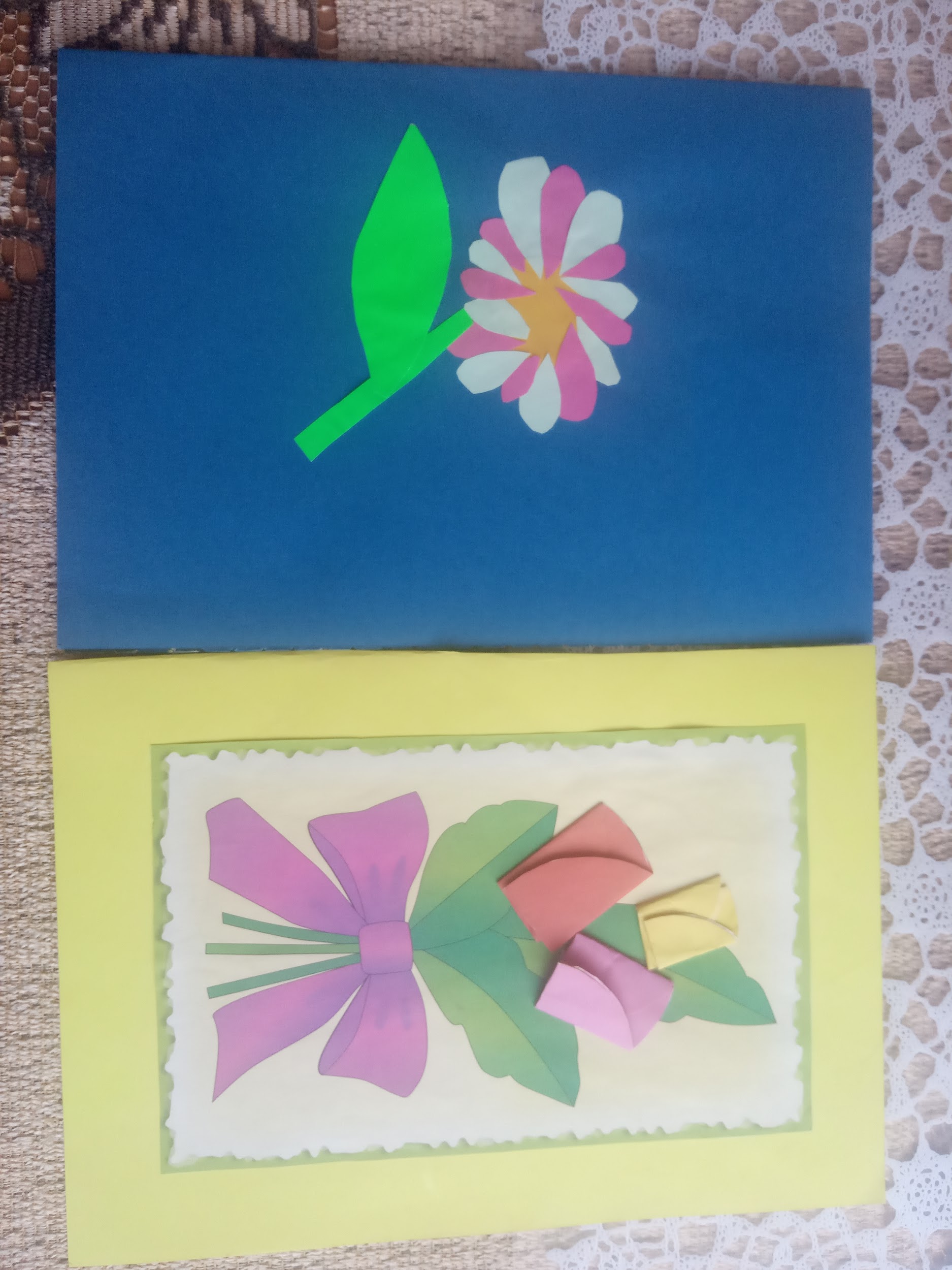 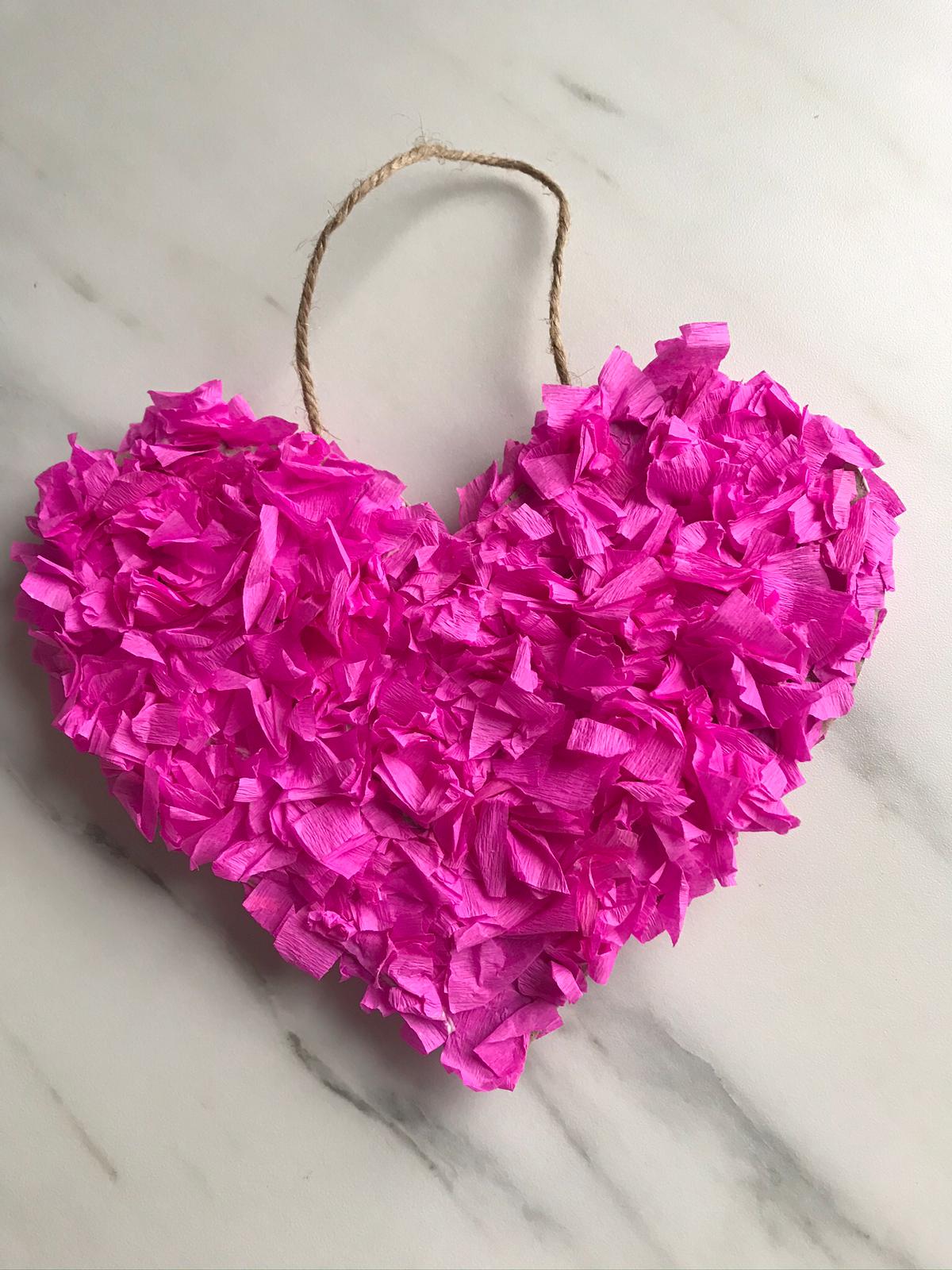 Błażej 5C
Tymoteusz 5A
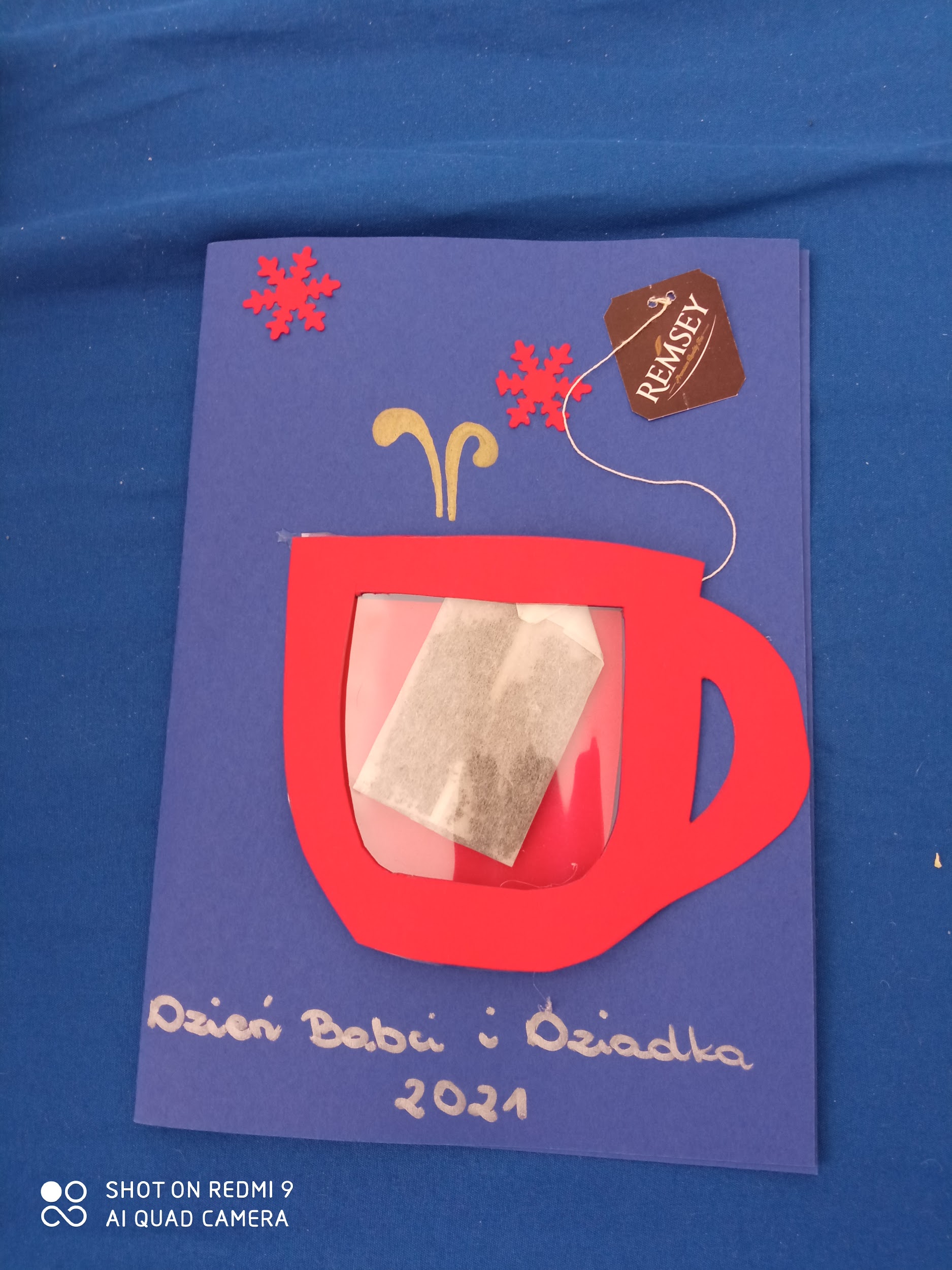 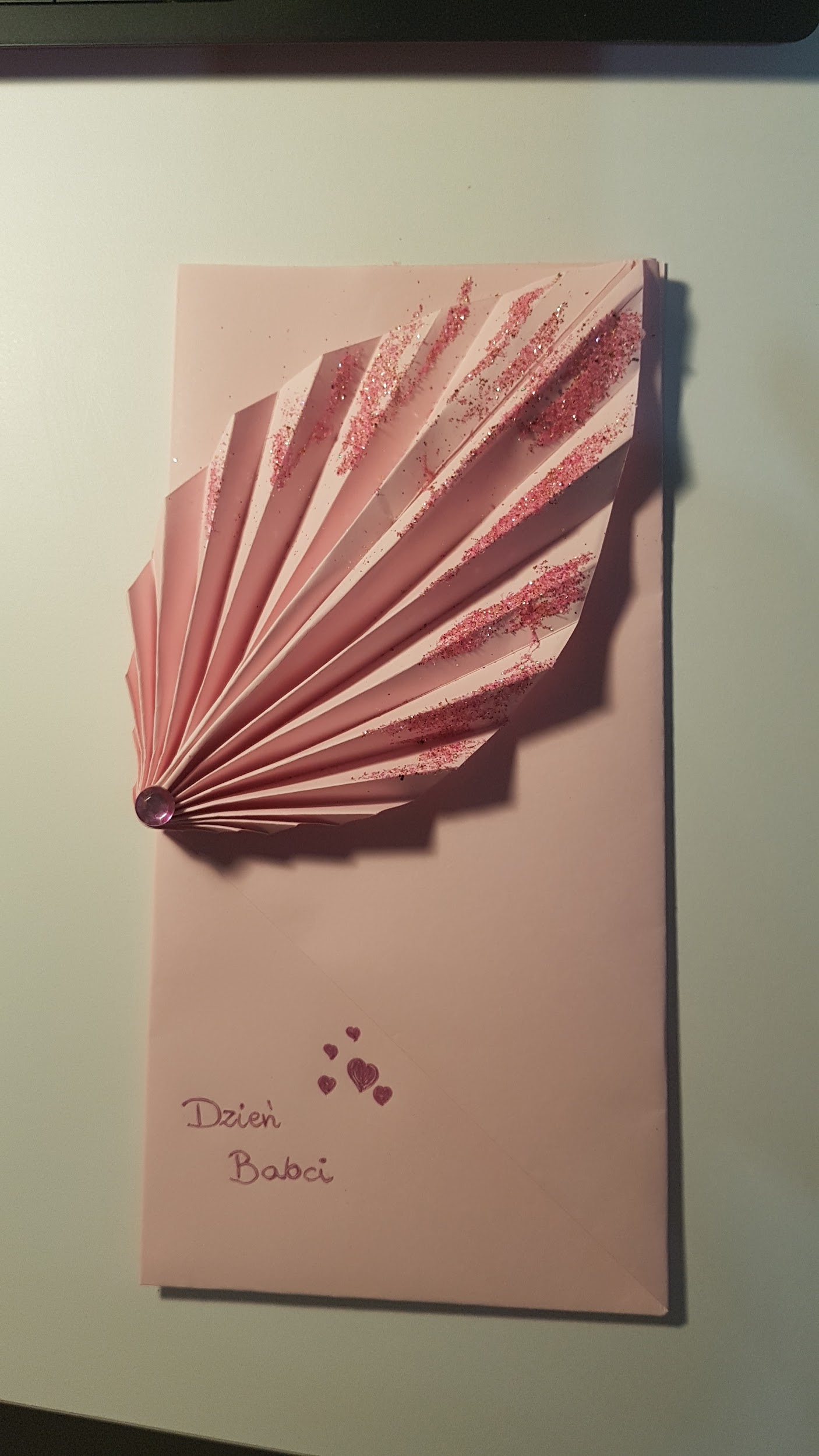 Bartosz 5C
Oliwia 5A
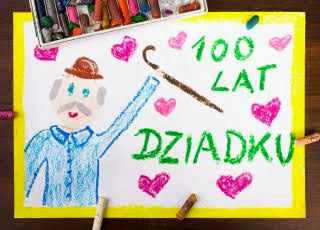 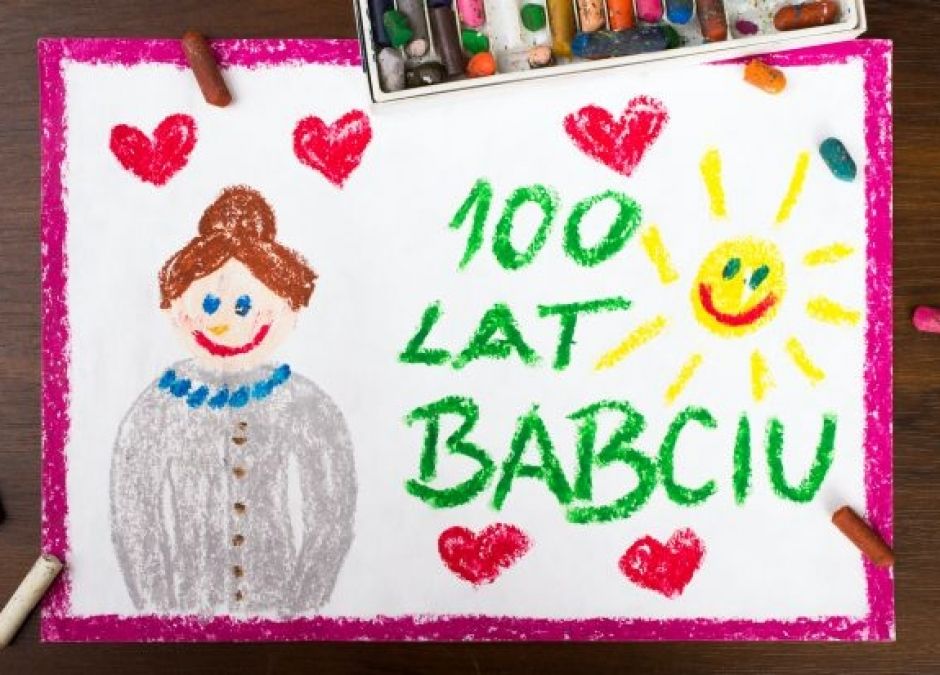 Oliwier 5B
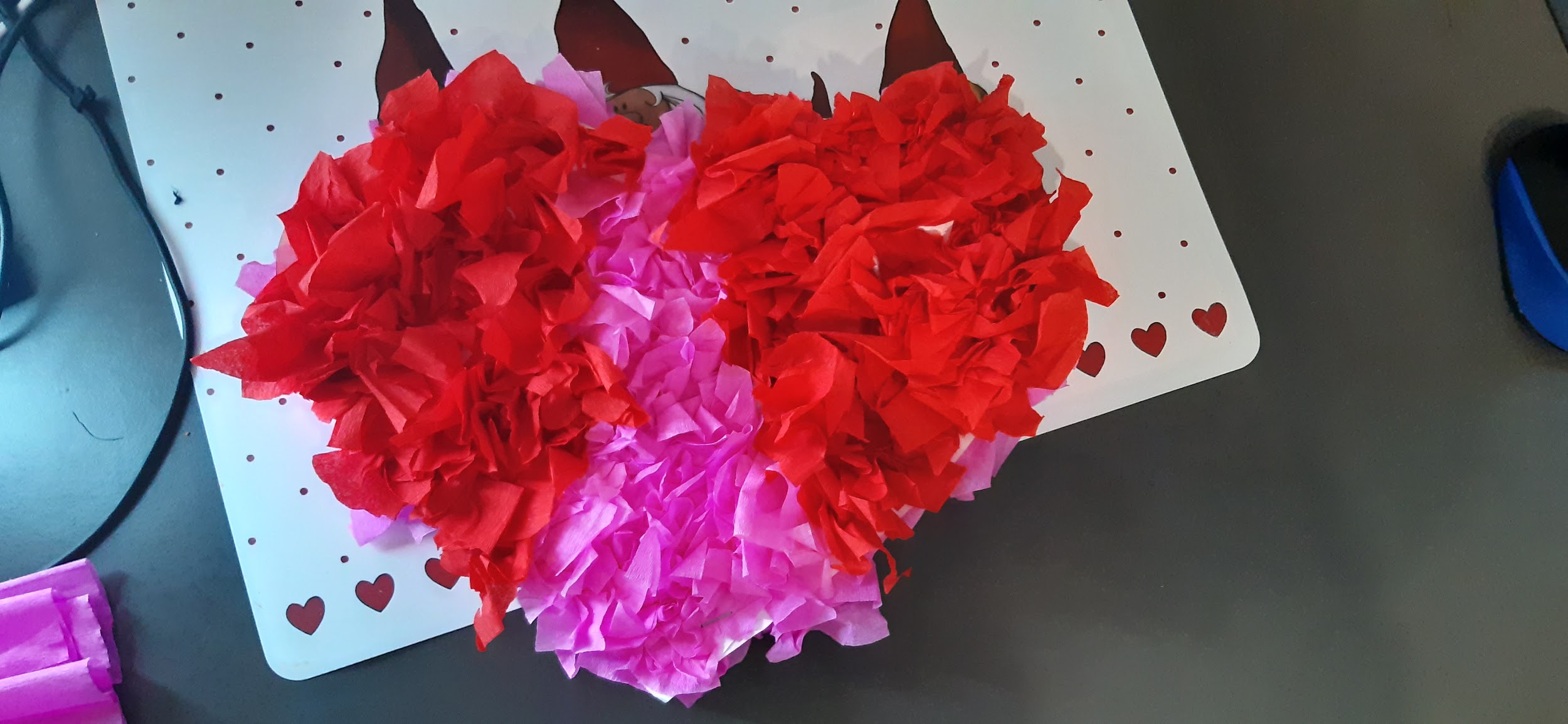 Wojtek 5A
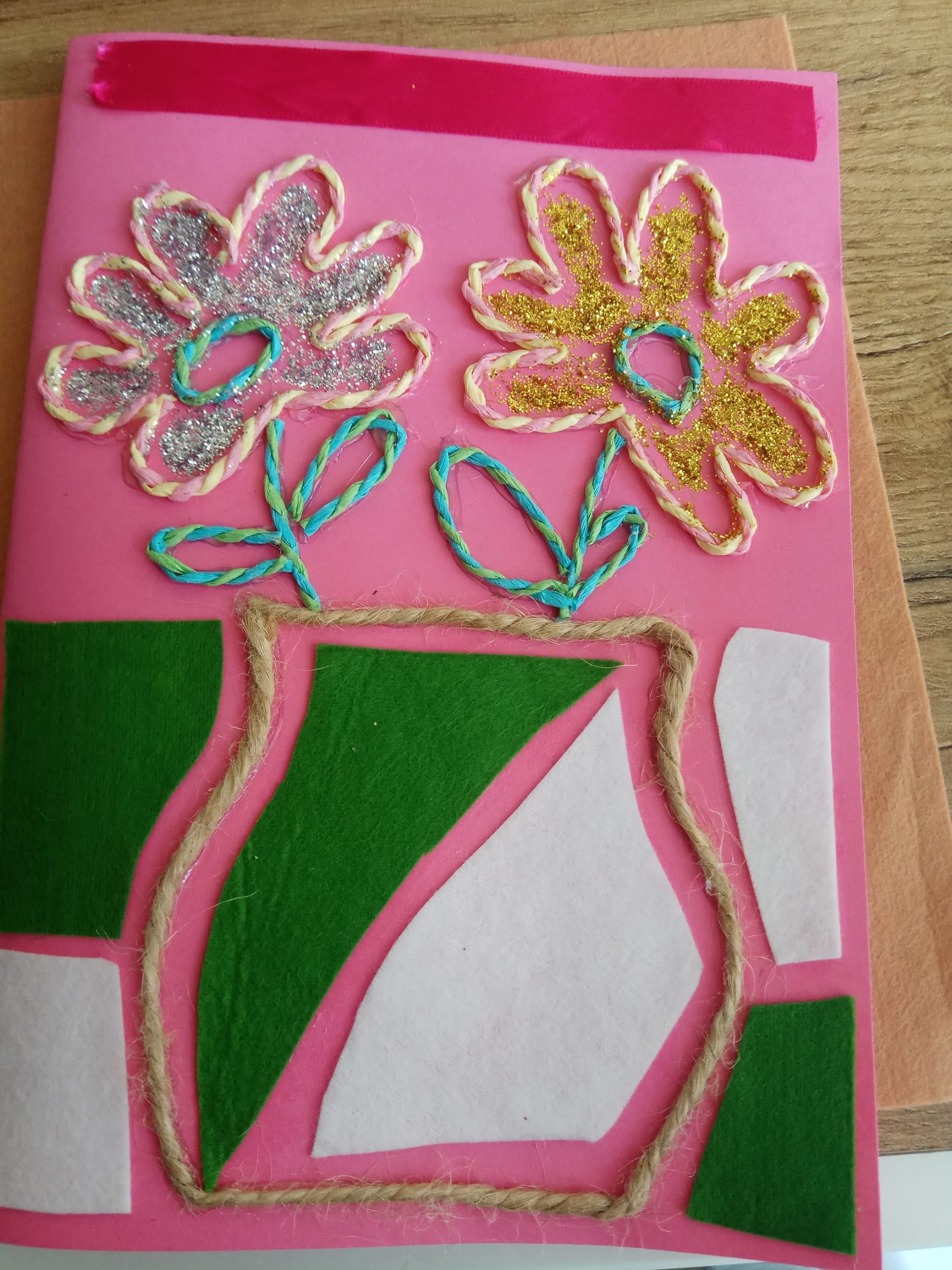 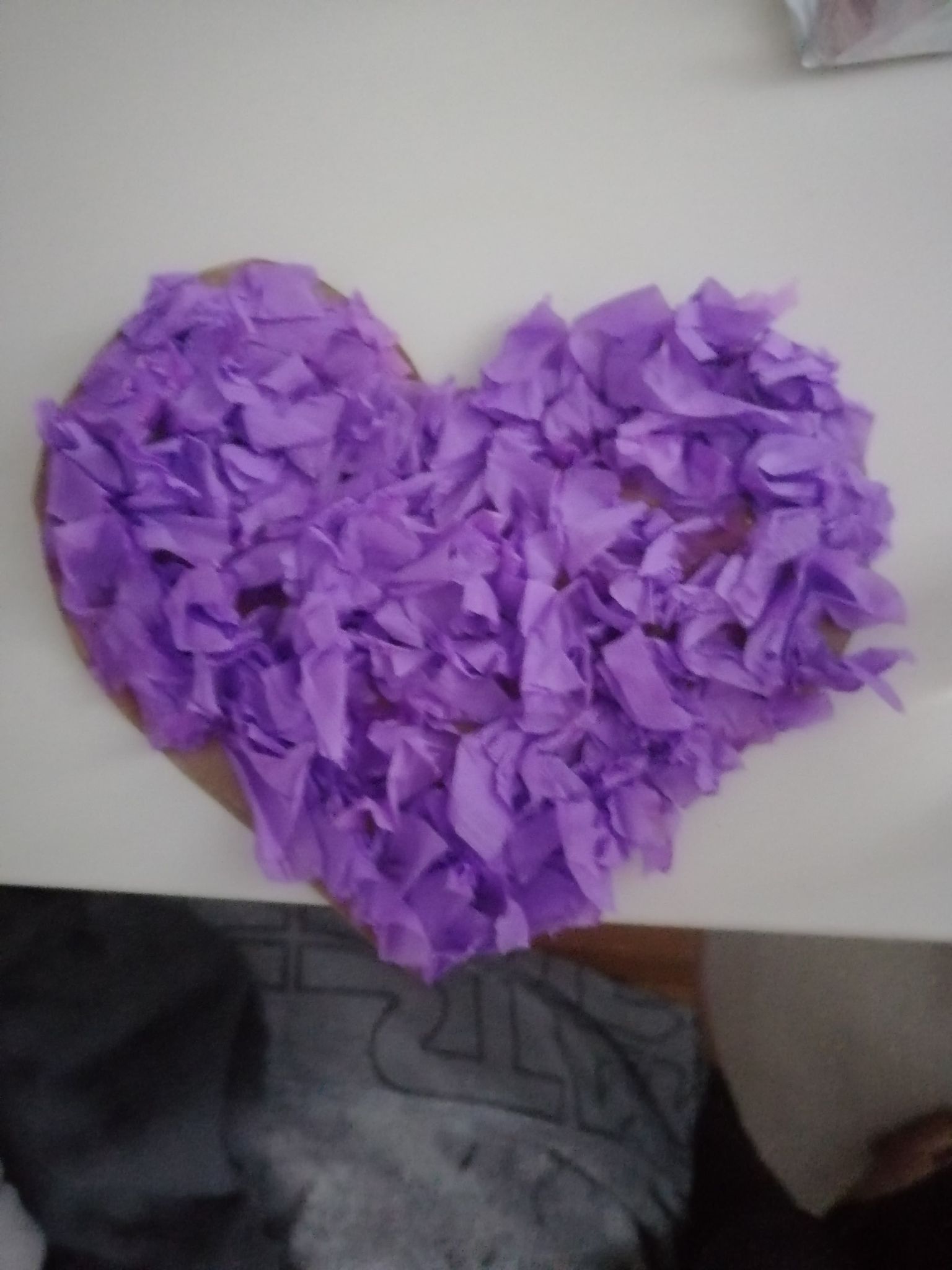 Dominik 5A
Bianka 5A
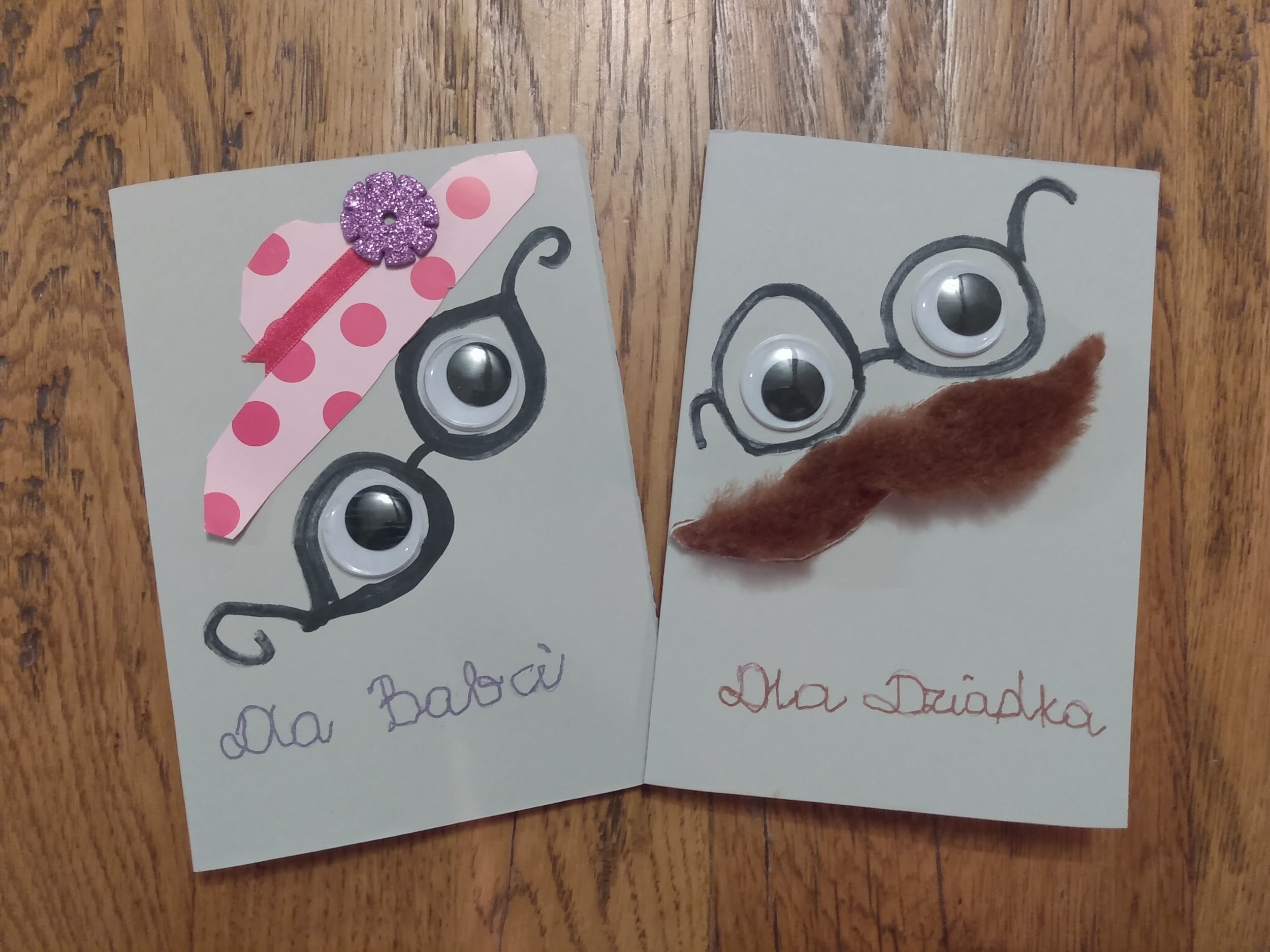 Konstanty 5B